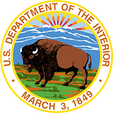 US Department of the Interior
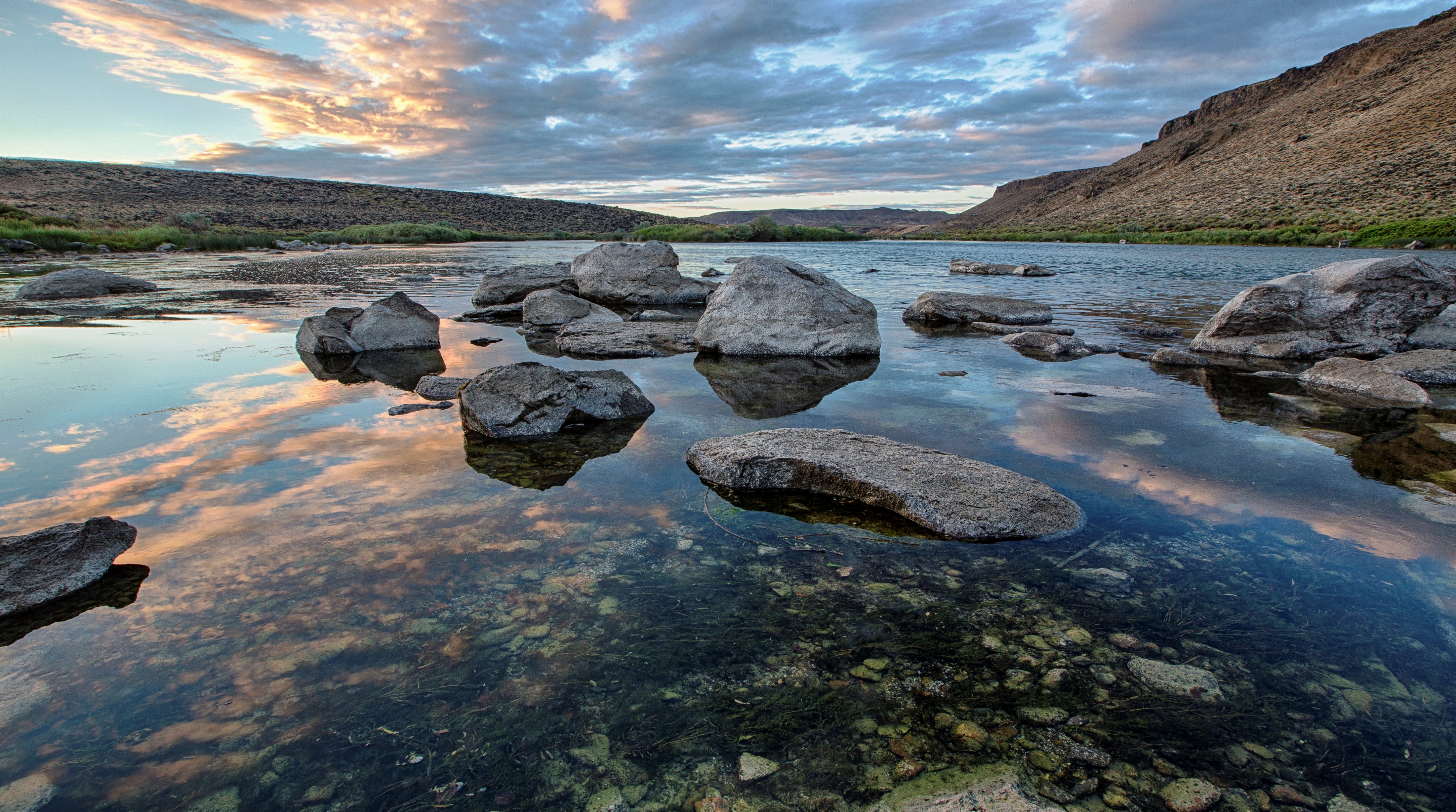 Tribal Consultation on New, Draft Departmental Policy on Indigenous Knowledge
Office of Policy Analysis
February 27, 2023
1
Departmental Policy on Indigenous Knowledge (IK)
Summary 

Establishes responsibilities for considering and including IK in Departmental actions and scientific research

What is the Department Manual?
User manual for the Department of the Interior
Organization, function, and authorities of the Department
Guidance on how to implement requirements

Example: 512 DM 4 directs how the Department of the Interior Consults with Tribes
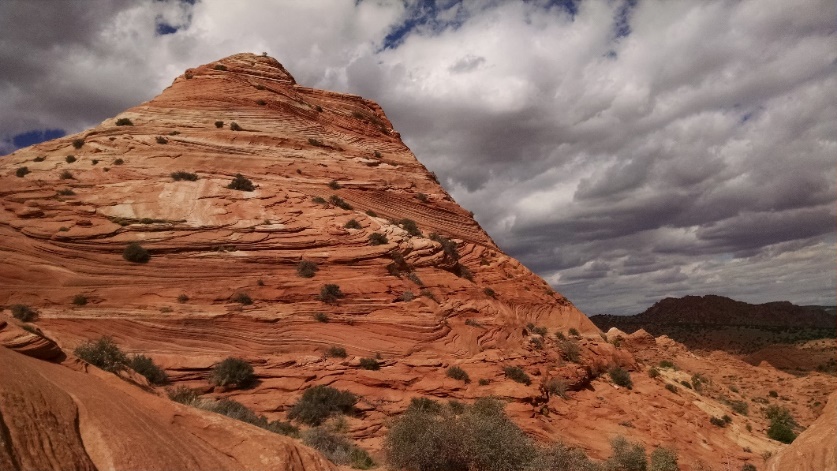 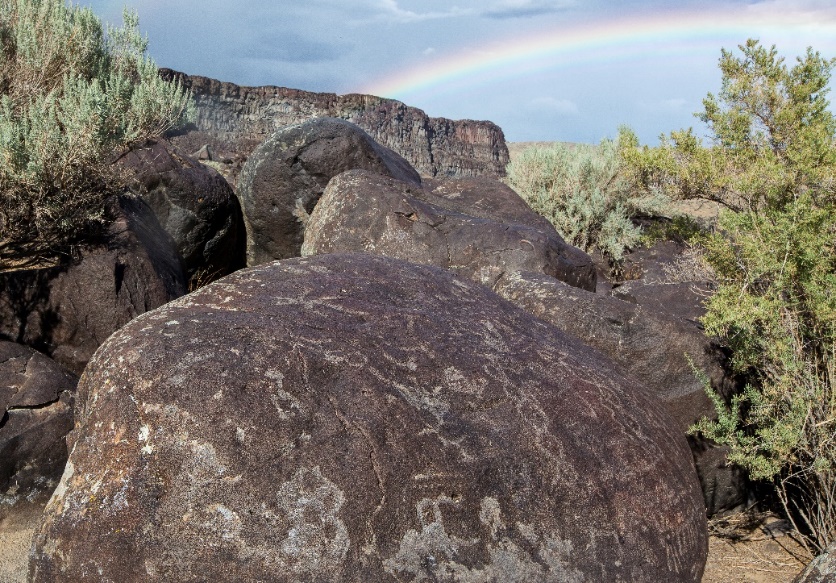 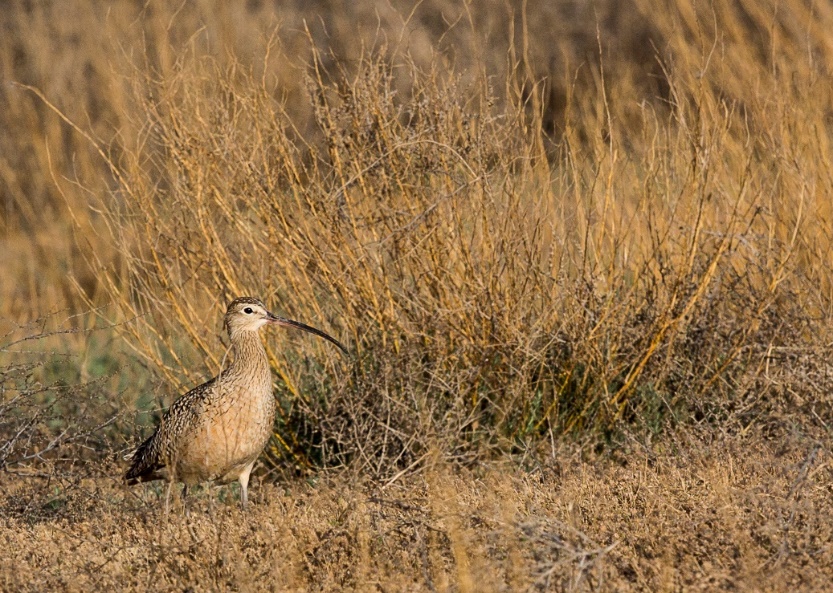 Departmental Policy on Indigenous Knowledge (IK)
Summary 
 


Defines Indigenous Peoples as: Native Americans, Alaska Natives, Native Hawaiians, and Indigenous People of the U.S. Territories, and their respective nations, communities, or groups that are indigenous to the United States and its territories.
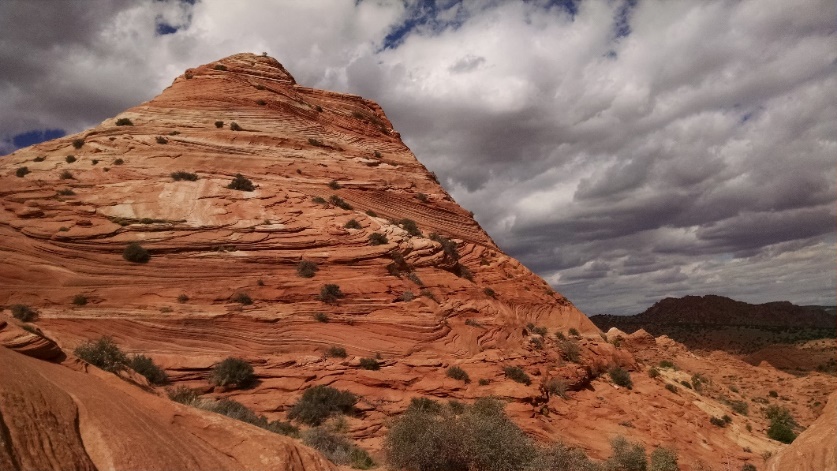 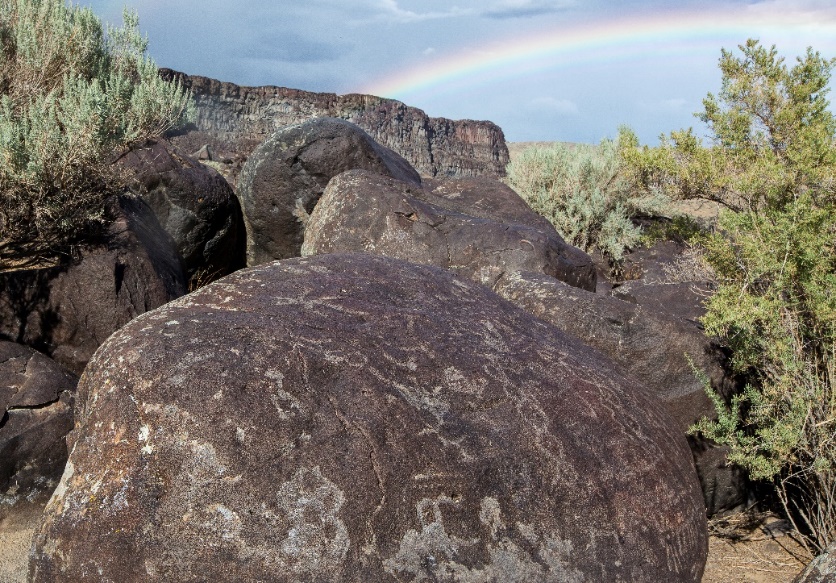 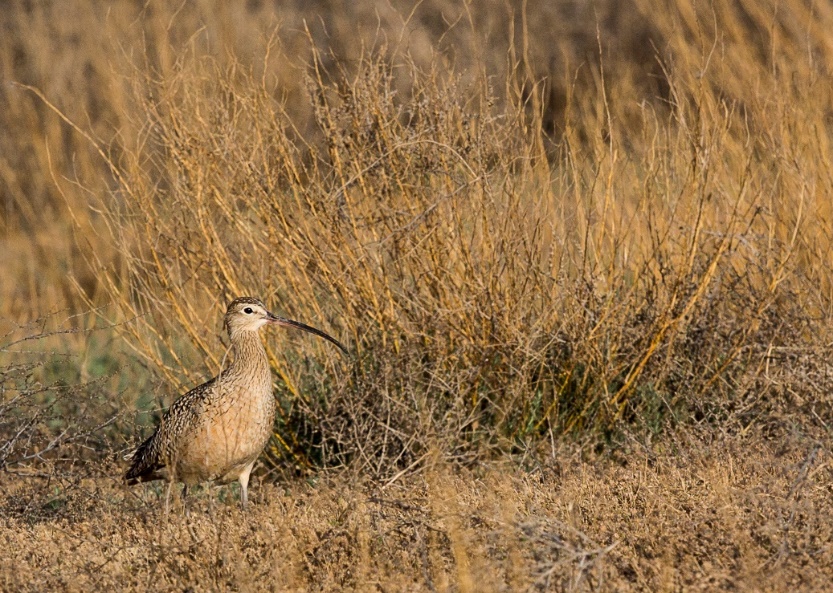 Departmental Policy on Indigenous Knowledge (IK)
Summary 

Defines Indigenous Knowledge as: a body of observations, oral and written knowledge, innovations, practices, and beliefs developed by Indigenous Peoples through interaction and experience with the environment. It is applied to phenomena across biological, physical, social, cultural, and spiritual systems.  Indigenous Knowledge can be developed over millennia, continues to develop, and includes understanding based on evidence acquired through direct contact with the environment and long-term experiences, as well as extensive observations, lessons, and skills passed from generation to generation.
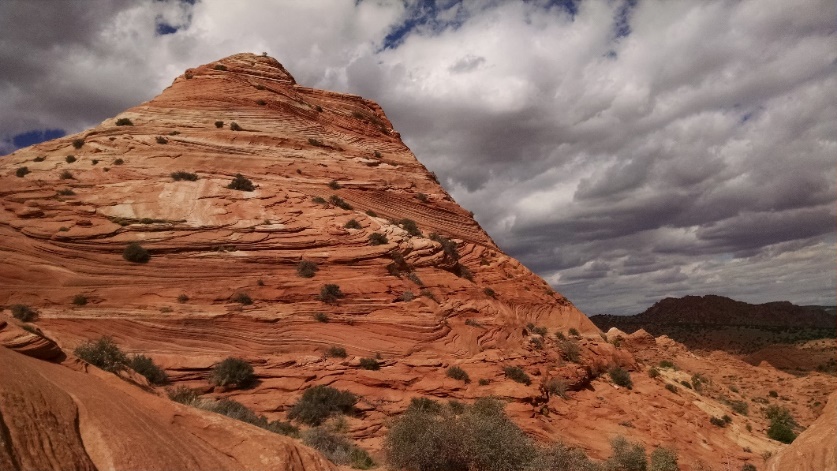 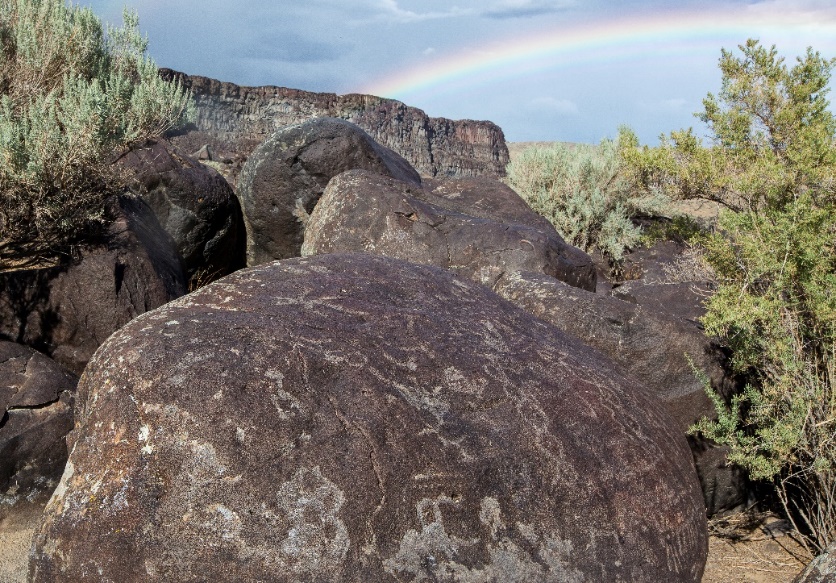 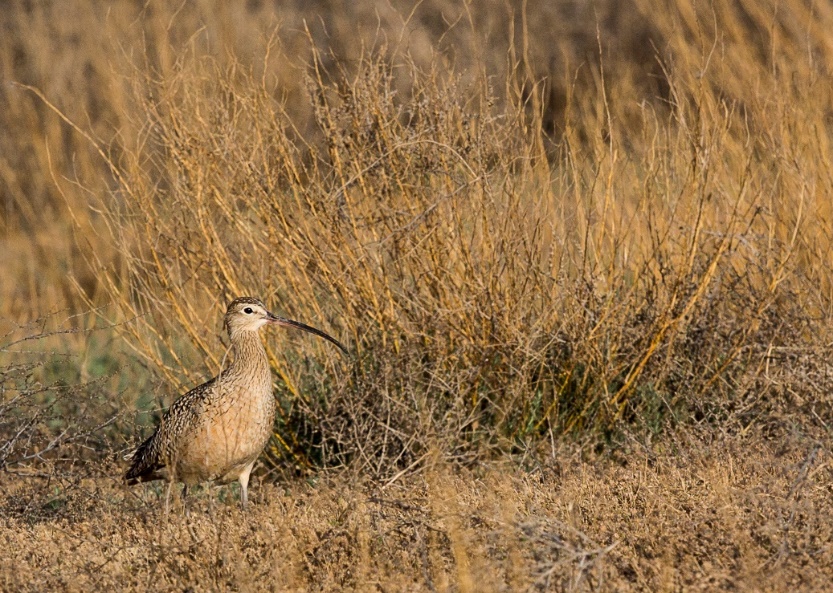 Departmental Policy on Indigenous Knowledge (IK)
Highlights

Policy is consistent with Office of Science Technology Policy-Council on Environmental Quality (OSTP-CEQ) “Guidance for Federal Departments and Agencies on Indigenous Knowledge” released  11/30/22 

Elevates IK in implementation of Department activities

Stresses collaborative relationships with Indigenous Peoples built on reciprocity, equity, and mutual respect. 

Requires free, prior, and informed consent before learning or including IK
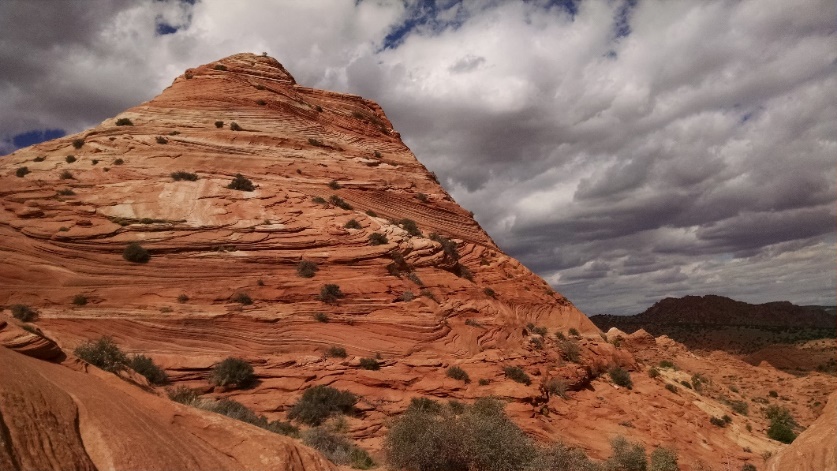 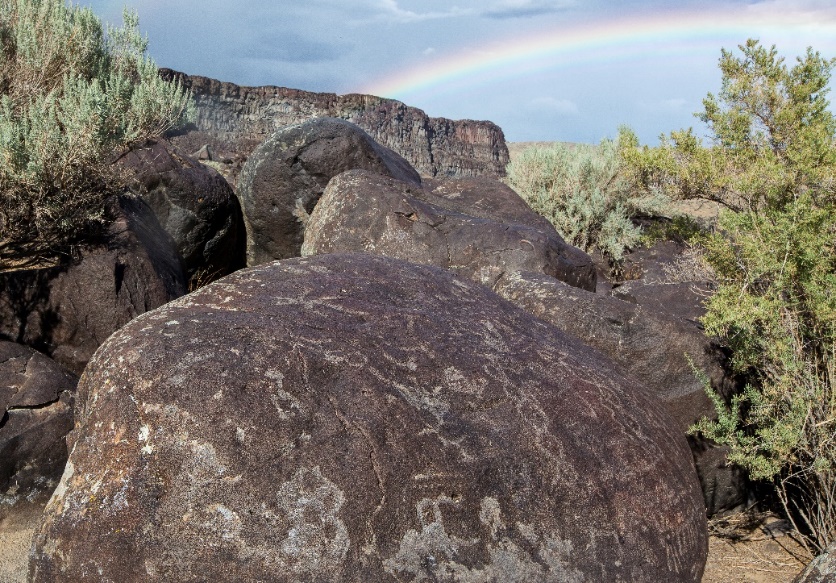 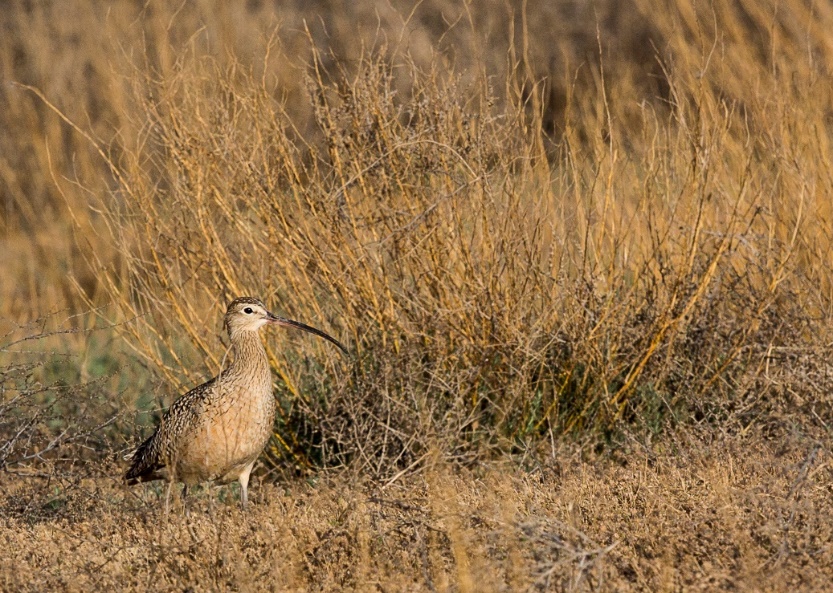 Departmental Policy on Indigenous Knowledge (IK)
Highlights

Learn IK through appropriate processes and procedures through collaboration with Indigenous Peoples 

Include IK in a manner compliant with federal laws including the Information Quality Act. 

Ensure Departmental employees receive training on learning and including IK before engagement

Bureaus and Offices will develop further guidance for IK inclusion

Establishes new Departmental Indigenous Knowledge Coordination Committee
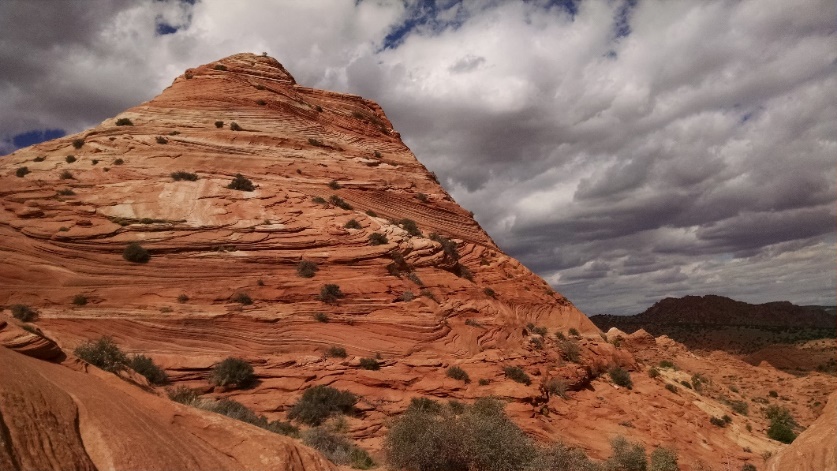 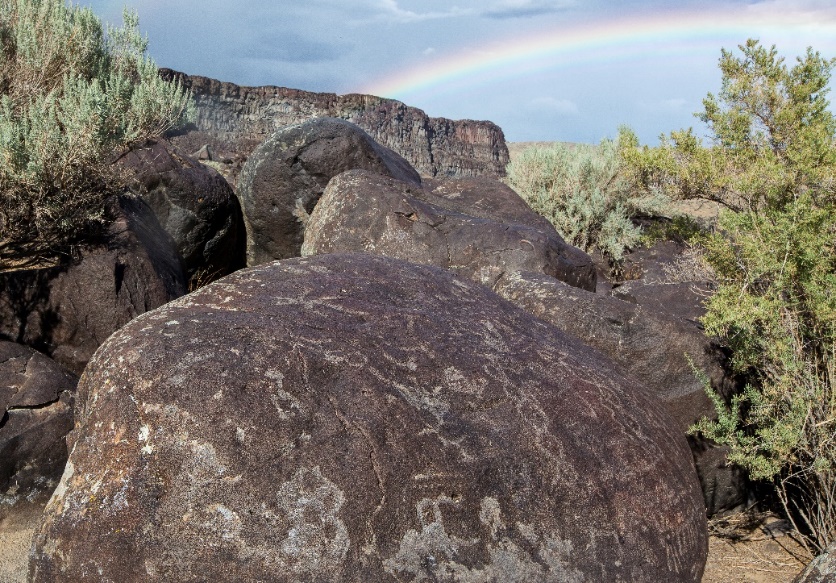 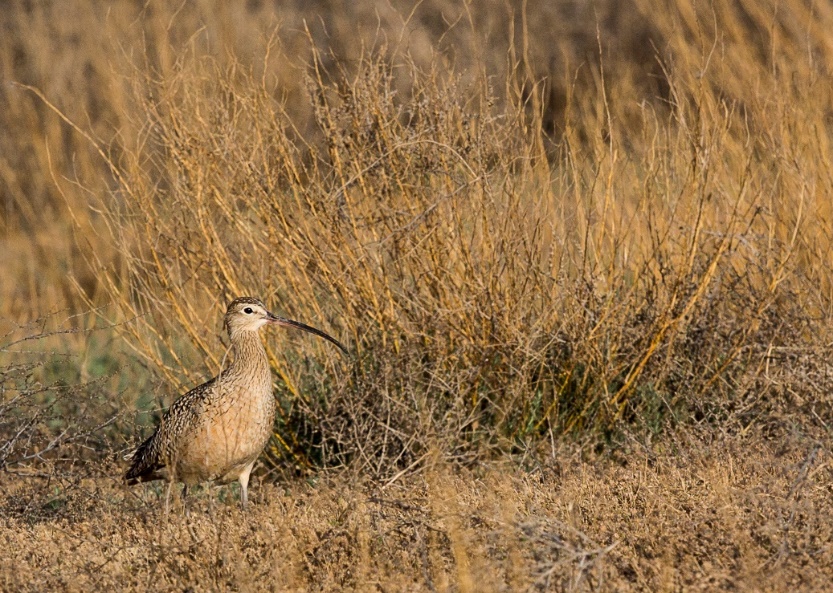 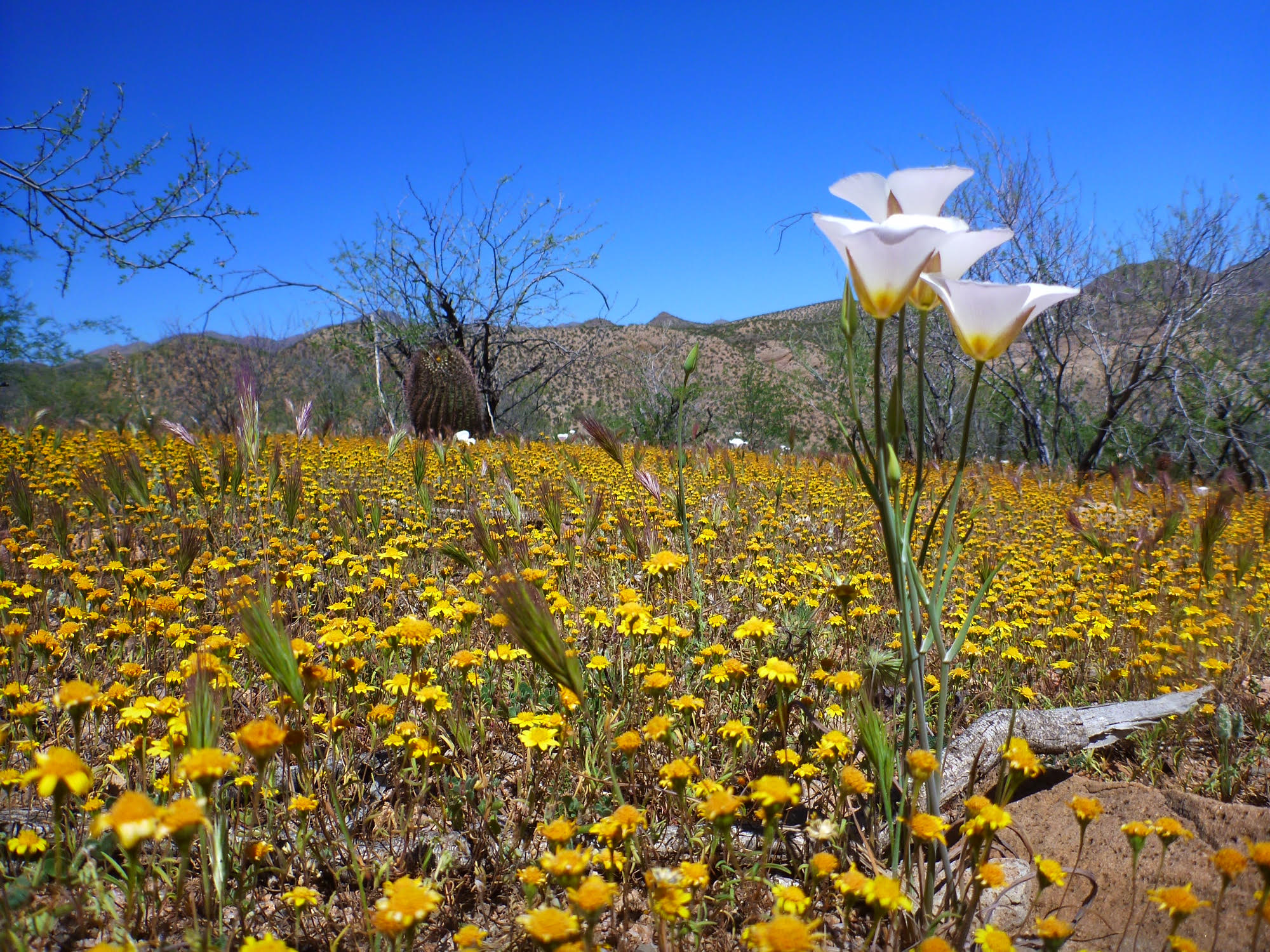 We are seeking input on the following:
1. How would you like to work with the Department to ensure that Indigenous Knowledge properly informs Departmental policies, programs, research, and decision-making?

2. How can the Department work with you to identify appropriate knowledge holders and to obtain appropriate consent for the inclusion of Indigenous Knowledge?
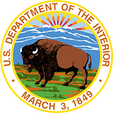 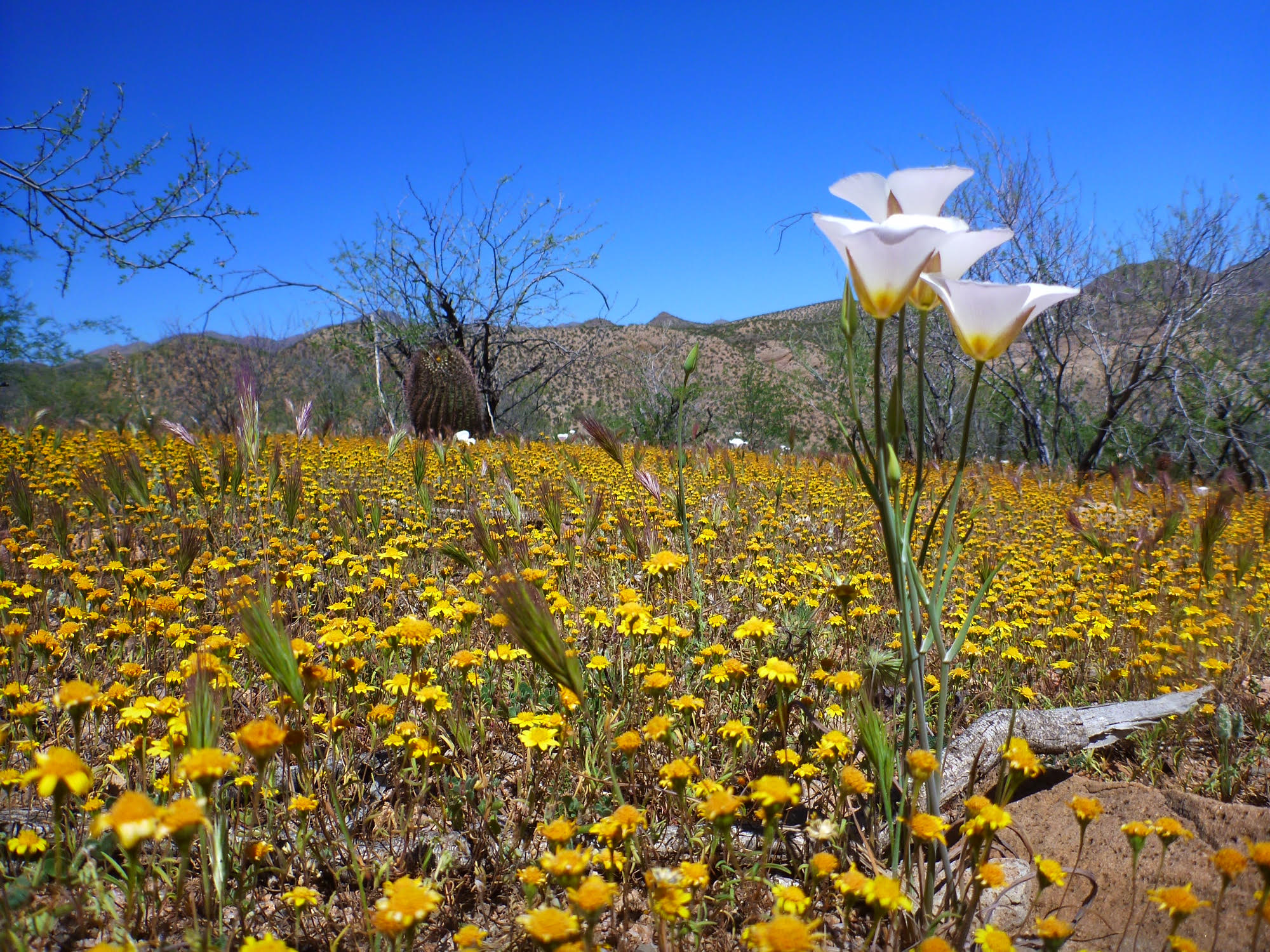 We are seeking input on the following:
3. How can the Department work with you to value and protect this knowledge? What ethical considerations should guide the Department’s efforts?
4. For which specific federal laws, regulations, policies, or scientific research processes can Indigenous Knowledge inform the Department’s decision making? How should Indigenous Knowledge be included in these authorities and processes?
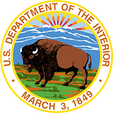 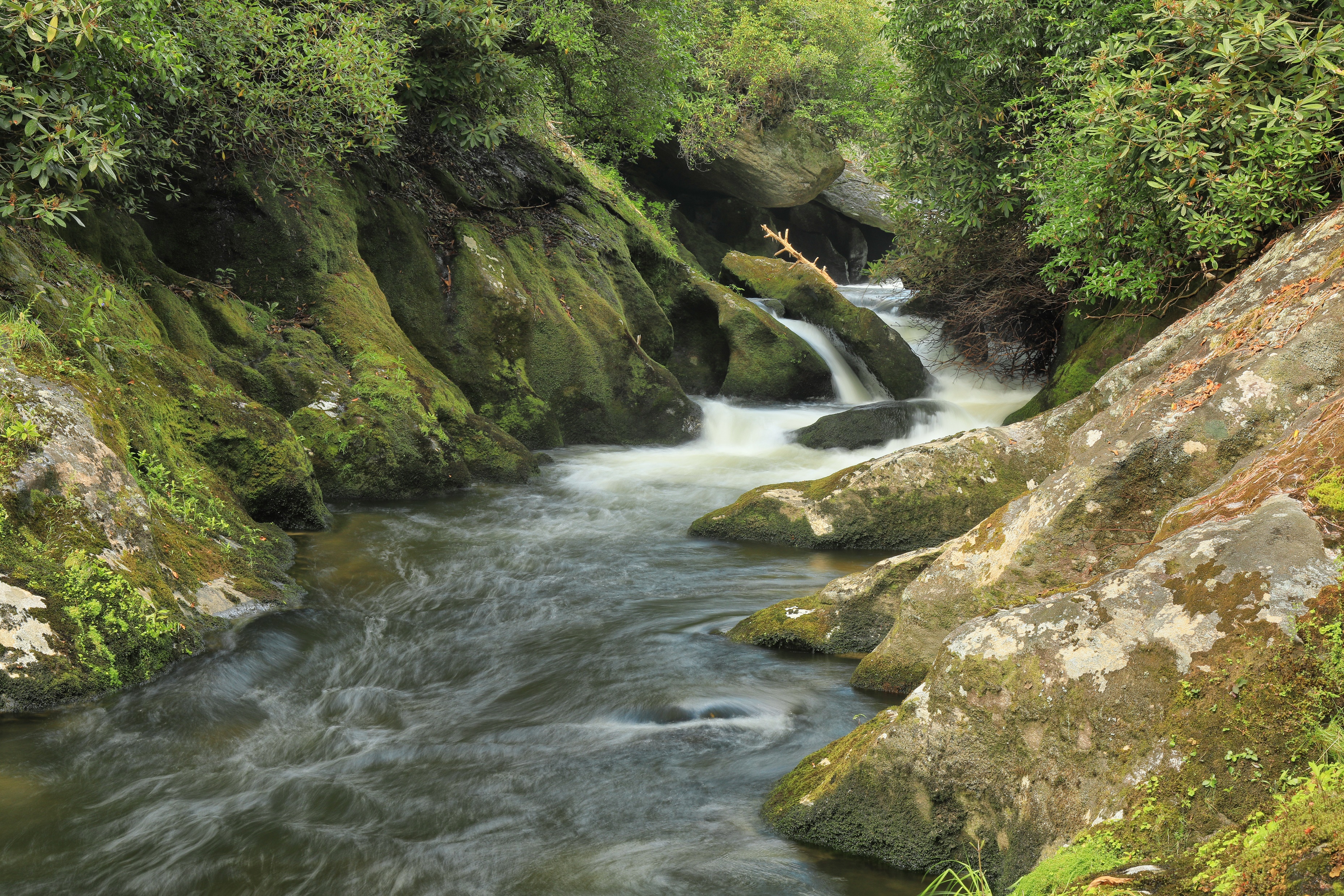 Next Steps
Written comments are due by 11:59 ET on March 26, 2023 

Submit written comments to consultation@bia.gov

Feel free to reach out to: 
Nicole Herman-Mercer nhmercer@usgs.gov
                &
Maria Wiseman 
Maria.Wiseman@bia.gov
We appreciate your time and feedback, 
Thank you!
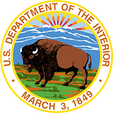